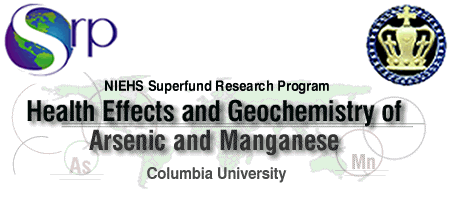 Columbia University Superfund Research Program Online Mapping Project
NPL Superfund Footprint:Site, Population, and Environmental Characteristics
GIS Tools for Hazardous Site Tracking
Risk e Learning Web Seminar Series6 December 2013
Presentation by Meredith Golden and Tricia Chai-OnnColumbia University SRP Research Translation CoreFunding from the NIEHS Superfund Research Program Supplemental Grant for the Columbia University Superfund Research Program on the Health Effects and Geochemistry of Arsenic and Manganese (NIEHS 3 P42 ES010349-10)
Overview
Superfund background
Why GIS for Superfund Site monitoring?
Columbia University Superfund Research Program online mapping project
How to use the Columbia SRP NPL Superfund Footprint Mapper
Brief comparison of selected interactive maps
Conclusion
Superfund: Prioritizing Clean-ups, Protecting Human Health, and Providing for Citizen Participation
Comprehensive Environmental Response, Compensation and Liability Act (CERCLA or Superfund) Law, 11 December 1980
CERCLA Authorizes EPA and its partners to address abandoned, accidentally spilled, and illegally dumped hazardous wastes that pose current or future threats to human health or the environment
National Priorities List (NPL), created in 1983
Classifies nation’s hazardous waste sites and sets priorities for cleanup under Superfund. Only sites on the NPL may qualify for long-term remedial actions financed by the Superfund. The NPL most recent update 31 Oct 2013: 1313 Final NPL sites, 372 deleted, 54 proposed
Superfund Amendments & Reauthorization Act (SARA), enactedOct 17, 1986
SARA increases the focus on human health problems posed by hazardous waste sites;
Encourages greater citizen participation in making decisions on how sites should be cleaned up
Number of Federal and General NPL sitesas of October 31, 2013
Key Administration of the EPA Superfund ProgramEPA Office of Solid Waste and Emergency Response(OSWER)
Office of Superfund Remediation and Technology Innovation (OSRTI) 
Responsible for long-term management of Superfund program
Office of Emergency Management
Responsible for short term responses conducted under the authority of Superfund
Federal Facilities Response and Reuse Office (FFRRO)
Responsible for the long-term Superfund response program at federal sites; interfaces with federal agencies such as DOE and DOD
Additional EPA Superfund Responsibilities
EPA Office of Enforcement and Compliance Assurance (OECA),        Office of Site Remediation and Enforcement (OSRE)
Enforcement of Superfund
EPA Office of Research and Development (ORD)
Conducts research on contaminants and technologies to aid in cleanup decisions
EPA Office of Regional Operations
Links to State and Tribal organization Superfund sites 
EPA Regional Offices
 Links to State programs on specific sites
EPA Superfund Partners
Agency for Toxic Substances and Disease Registry (ATSDR)
Conducts health assessments of Superfund Sites and maintains toxicological profiles of many contaminants found at Superfund Sites

US Army Corps of Engineers (US ACE)
Conducts much of the construction and oversight of the EPA Superfund cleanups

National Institute of Environmental Health Sciences (NIEHS): Superfund Research Program (SRP)
Conducts research on health effects of hazardous substances that are part of Superfund assessment and cleanup decisions
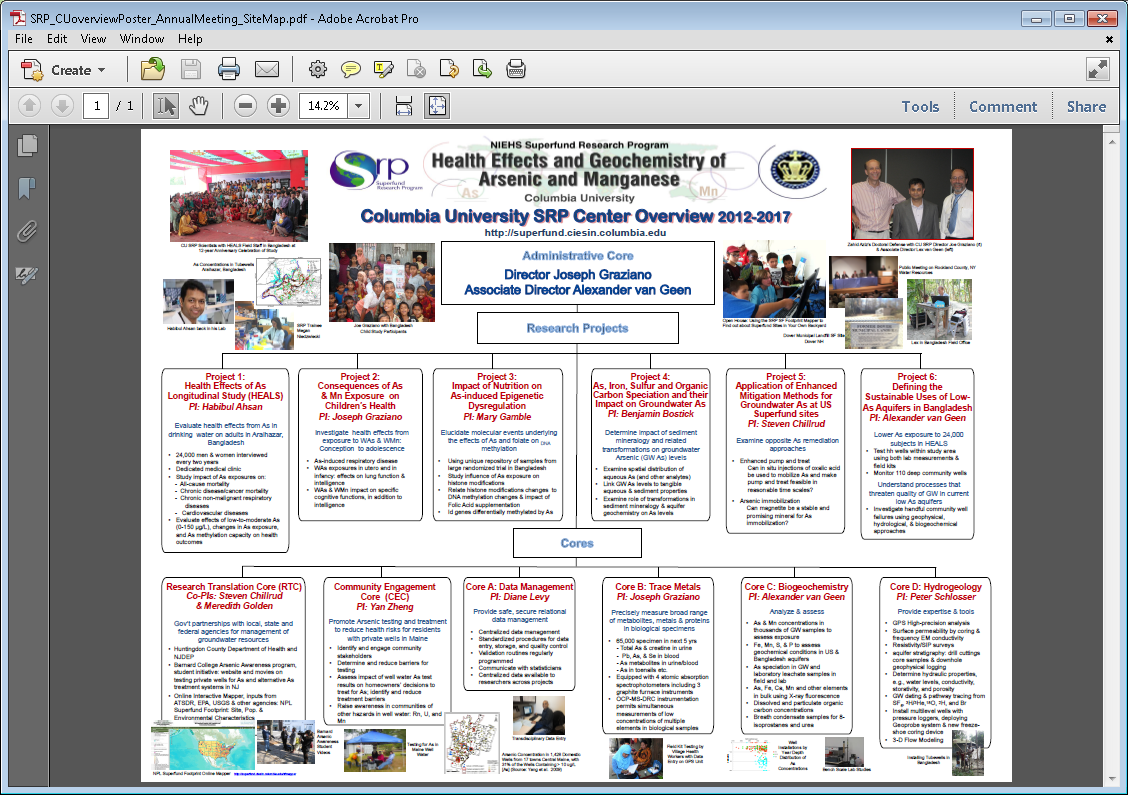 Other Agencies and Stakeholders
US Department of Health and Human Services
US Department of Energy (DOE)
US Department of Defense (DOD)
US Department of Homeland Security (DHS), Federal Emergency Management Program (FEMA) and the United States Coast Guard (USCG)
US Geological Survey (USGS)
US Department of Housing and Urban Development (HUD)
State Departments of Health and the Environment
US National Library of Medicine (NLM)
Principle Responsible Parties
Academic Researchers
Community Groups
Public
SUPERFUND DATA
Comprehensive Environmental Response, Compensation, and Liability Information System (CERCLIS) database in Envirofacts. CERCLIS Search permits the retrieval of SF data via any combination of facility name and/or geographic location.It links to the Superfund Site Profiles. (The Superfund Program is in the process of deploying a new information system, the Superfund Enterprise Management System (SEMS) which is replacing CERCLIS. CERCLIS was frozen as of November 12, 2013. Updated data will become available in early 2014 when SEMS is fully operational.)

Agency for Toxic Substances and Disease Registry (ATSDR) Toxicological Profiles - By Congressional mandate, ATSDR produces "toxicological profiles" for hazardous substances found at Superfund sites
Integrated Risk Information System (IRIS) - The Integrated Risk Information System (IRIS) is an electronic data base containing information on human health effects that may result from exposure to various chemicals in the environment
ATSDR ToxFAQs - The ATSDR ToxFAQsTM is a series of summaries about hazardous substances. Information for this series is excerpted from the ATSDR Toxicological Profiles and Public Health Statements
So many sites, so much data and so many stakeholders
How to support Superfund’s goals:
 Prioritize Clean-ups, Protect Human Health, and Provide for Citizen Participation?
GIS for Complicated Environmental Health Issues
Ability to sort and integrate records from multiple sources into a “more coherent whole”

 Access to “new types of data…use GPS to receive signals from satellites to determine latitude and longitude coordinates for point location”

 Part of the “toolkits of epidemiology and health services research, e.g., for exploratory analysis in response to community concern”

 “Compared to tables and charts… extremely effective tools to help community decision makers visualize and understand a public health problem”
Richards TB, et al. Geographic information systems and public health: mapping the future. Public Health Reports 1999;114:359-373.
Why did the Columbia SRP create an online interactive mapping service focused on Superfund sites?
Quick visualization of potential hotspots

 Easy access to data on NPL sites, multiple hazardous exposures, and vulnerable pops.

 Adjustable scale: National, Regional, Local

 Help researchers, health practitioners, regulators, and community groups identify multiple hazardous exposures & health concerns

 Existing online mapping tools only used points, not polygons, to demarcate the location of NPL Superfund sites

Existing online mappers that include NPL Superfund sites do not use gridded population data
NPL Superfund Footprint Mapperhttp://superfund.ciesin.columbia.edu/sfmapper
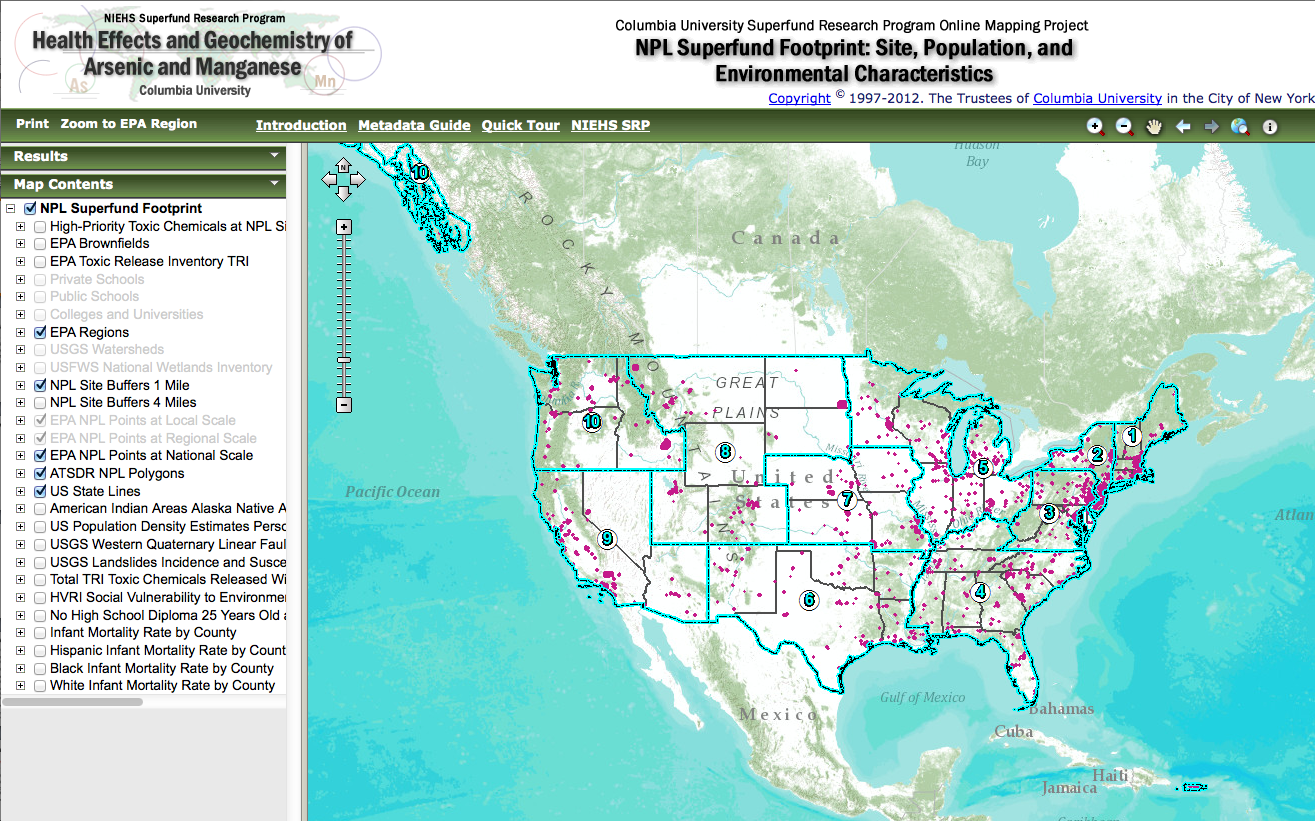 How does the SF Footprint Mapper work?
Esri Web Application Development Framework (WebADF)
Integration of Data Layers
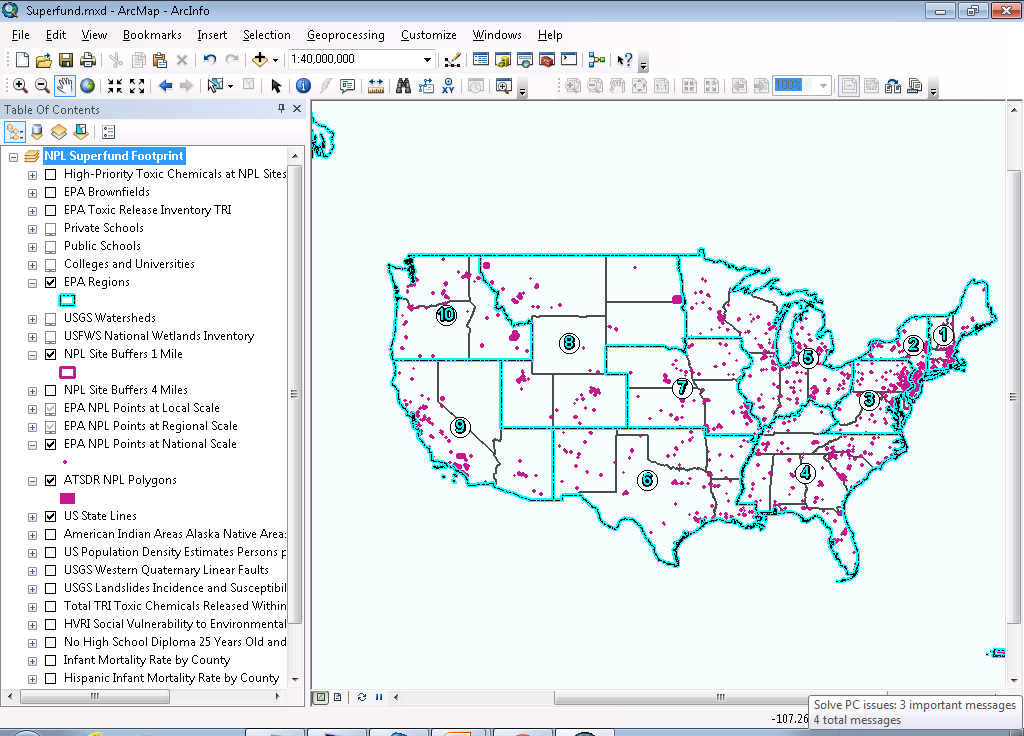 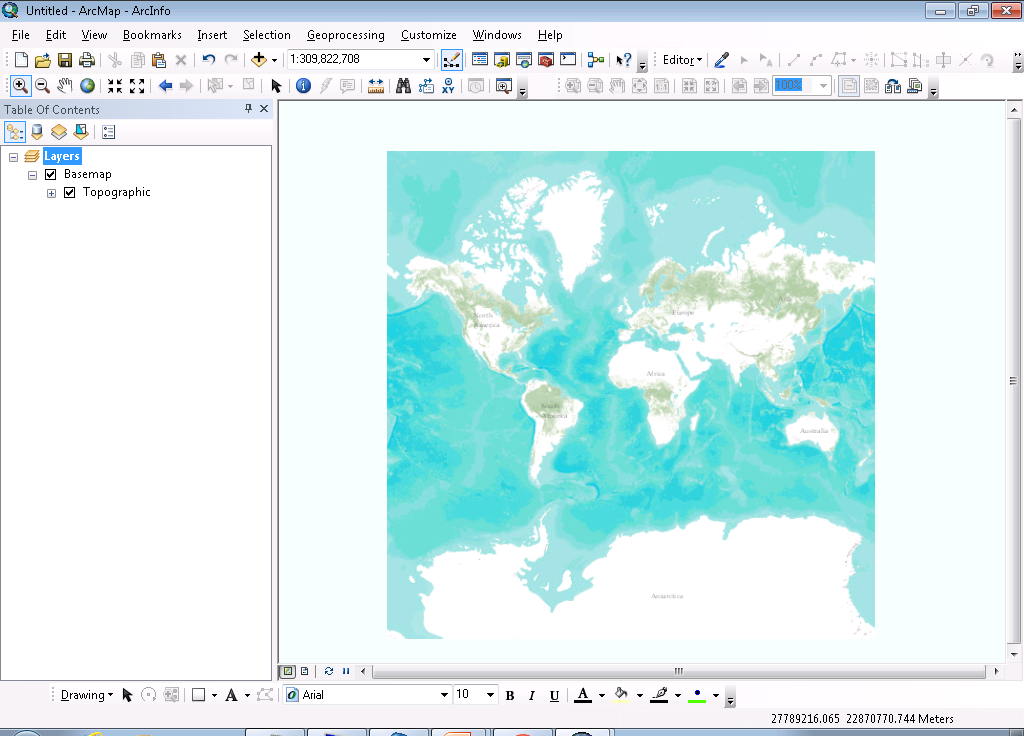 ArcGIS map document published
ArcGIS Online Topographic Base Map Service
How does the SF Footprint Mapper work?
Creating 1 and 4 mile Buffers
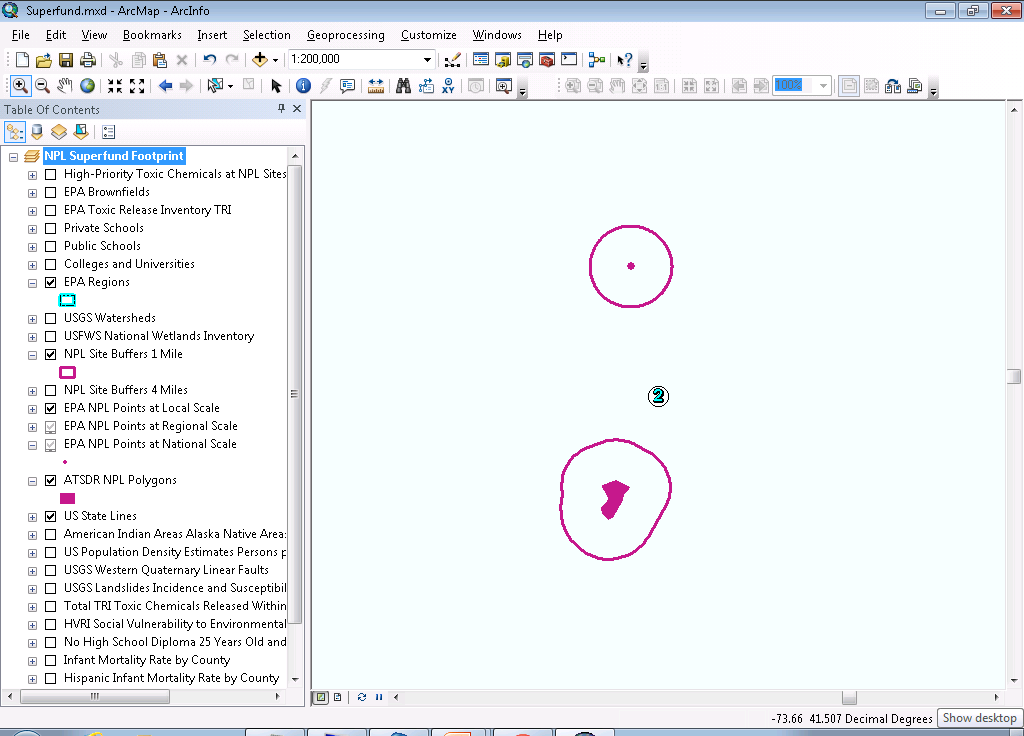 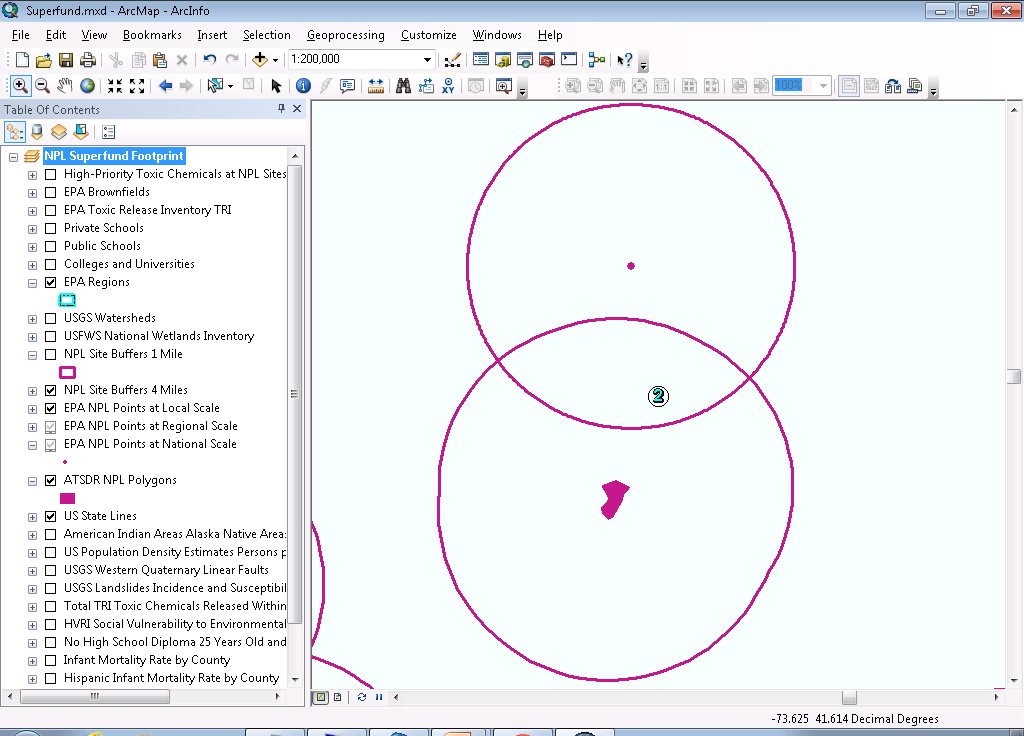 1 mi.
1 mi.
4 mi.
4 mi.
How does the SF Footprint Mapper work?
Algorithms for calculating demographic characteristics within buffers (US Census Grids)
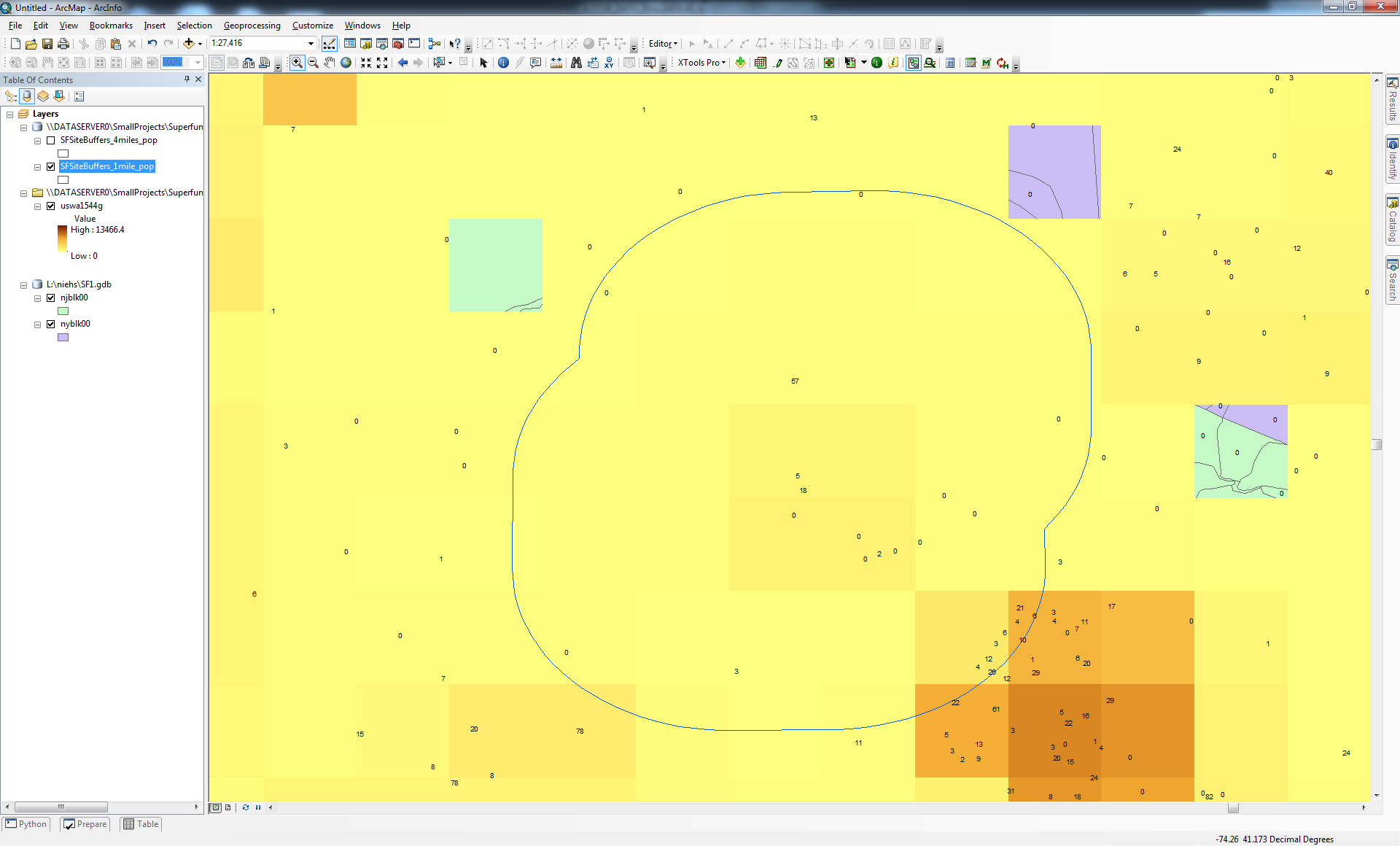 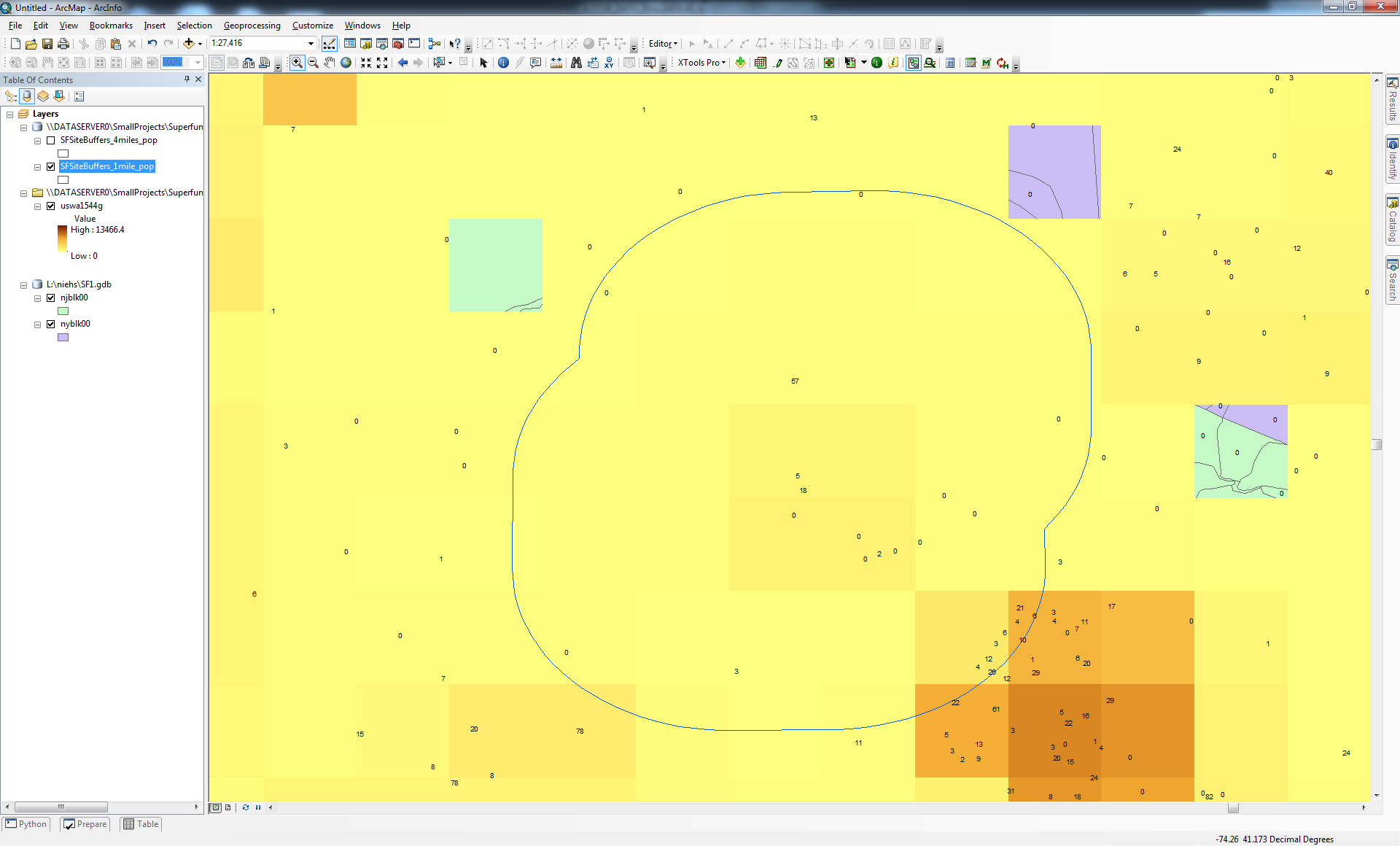 What does the SF Footprint Mapper show?
Polygons with actual Superfund site footprints (not just centroid points)

Thirty socio-economic characteristics of populations within 1 and 4 miles buffers of  site boundaries

Public/private secondary schools & colleges with names & # of students

Other potential hazards: Brownfields, TRI, high-priority chemicals, fault lines, landslide areas

Population densities (gridded) and county data for infant mortality rates by race, percentage over 25 with no hs diploma,  SoVI (social vulnerability to environmental hazards index)

Vulnerable resources: watersheds and wetlands

Polygons of American Indian Areas, Alaska Native Areas, and Hawaiian Home Land Populations
How to use the SF Footprint Mapper?
User guides and links to other resources

Legend embedded in Map Contents menu

Metadata available for each data layer

Multiple Tools for zooming

Pointer to identify features and detailed data

Save results

Print maps and data results

Possible to easily add new layers
Menu Options: Quick Tour
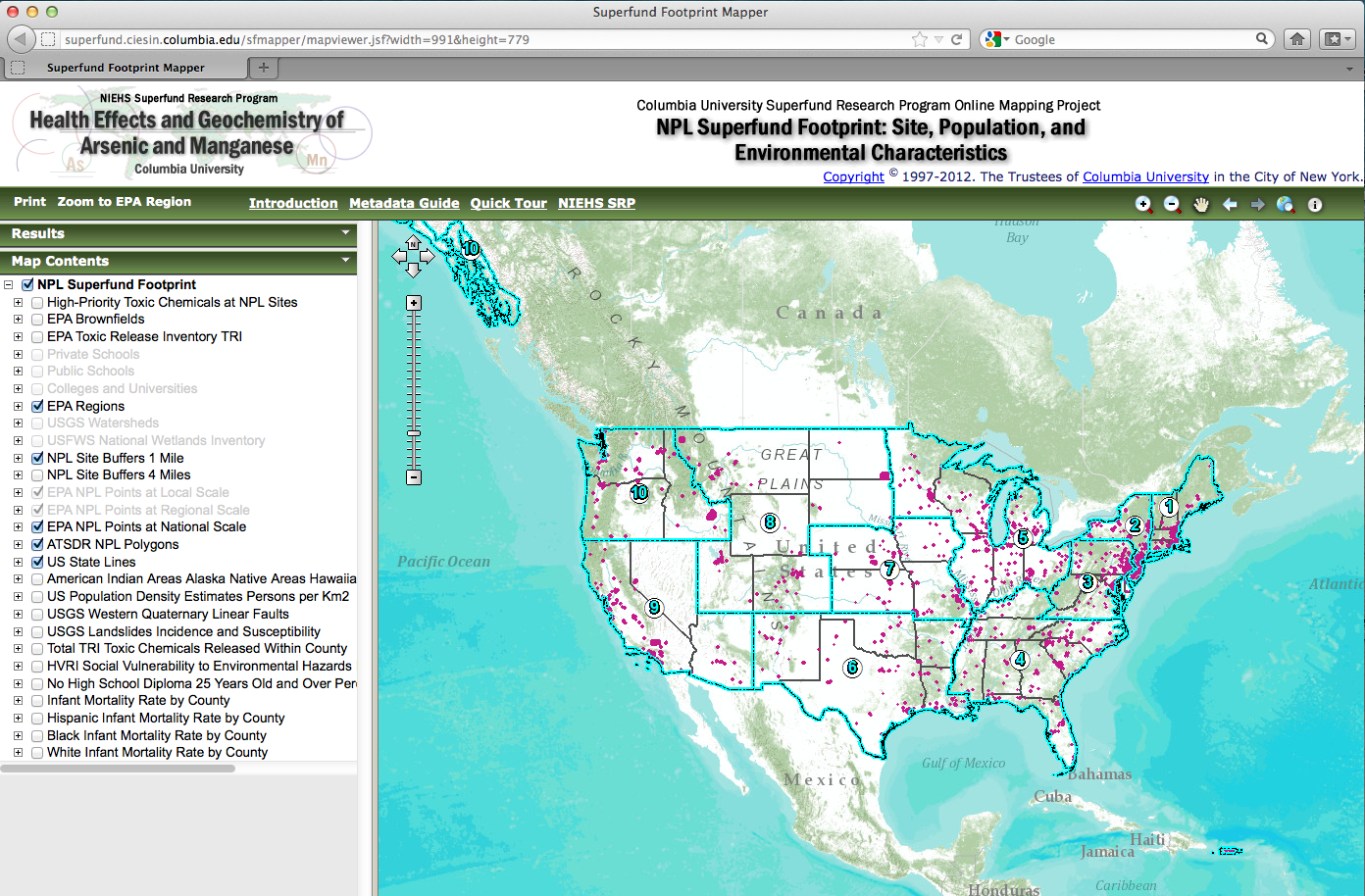 How to Use the Mapper
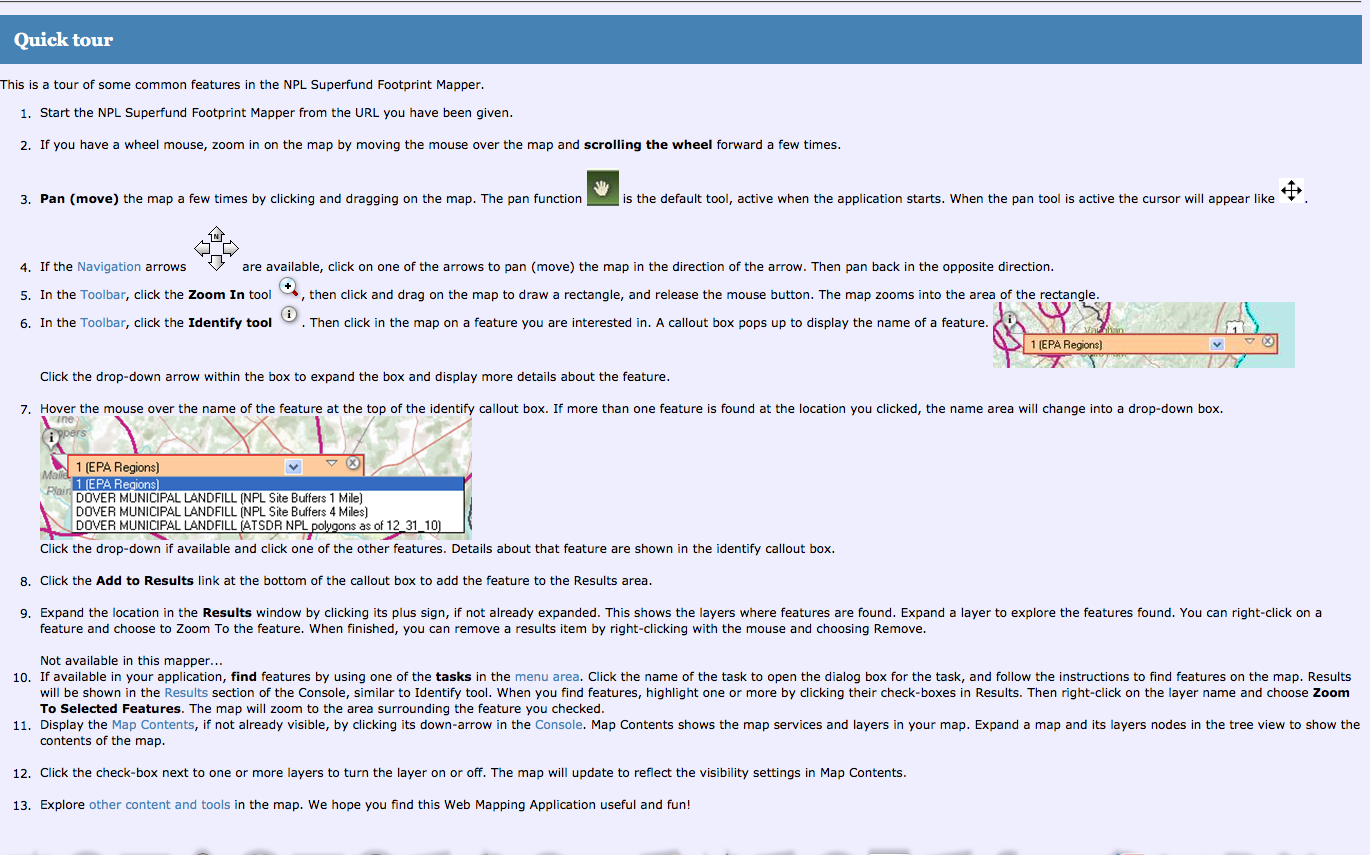 How to use the SF Footprint Mapper?
User guides and links to other resources

Legend embedded in Map Contents menu

Metadata available for each data layer

Multiple Tools for zooming

Pointer to identify features and detailed data

Save results

Print maps and data results

Possible to easily add new layers
Menu Options: Legend
How to use the SF Footprint Mapper?
User guides and links to other resources

Legend embedded in Map Contents menu

Metadata available for each data layer

Multiple Tools for zooming

Pointer to identify features and detailed data

Save results

Print maps and data results

Possible to easily add new layers
Menu Options: Metadata Guide
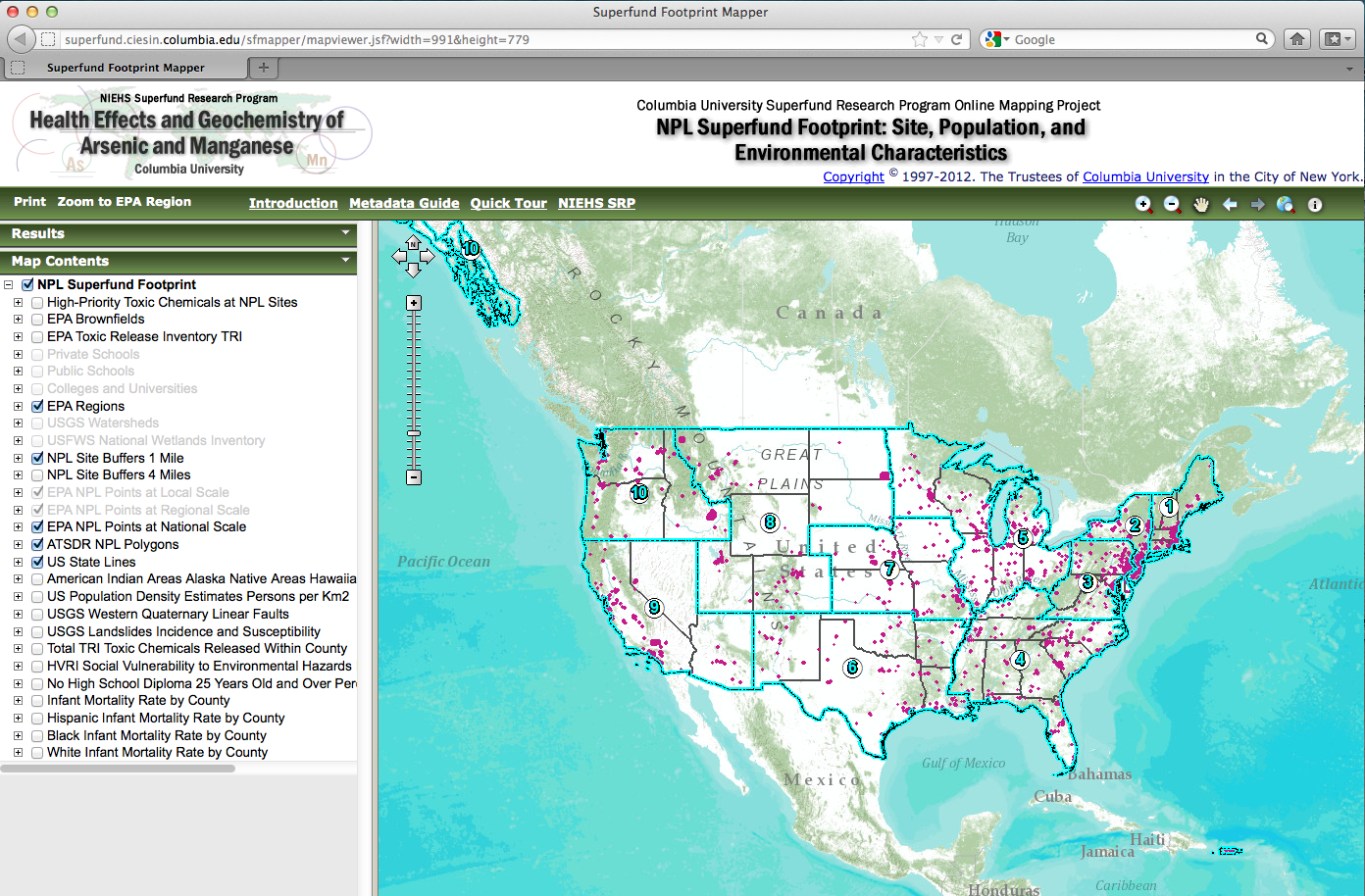 Find data source & info
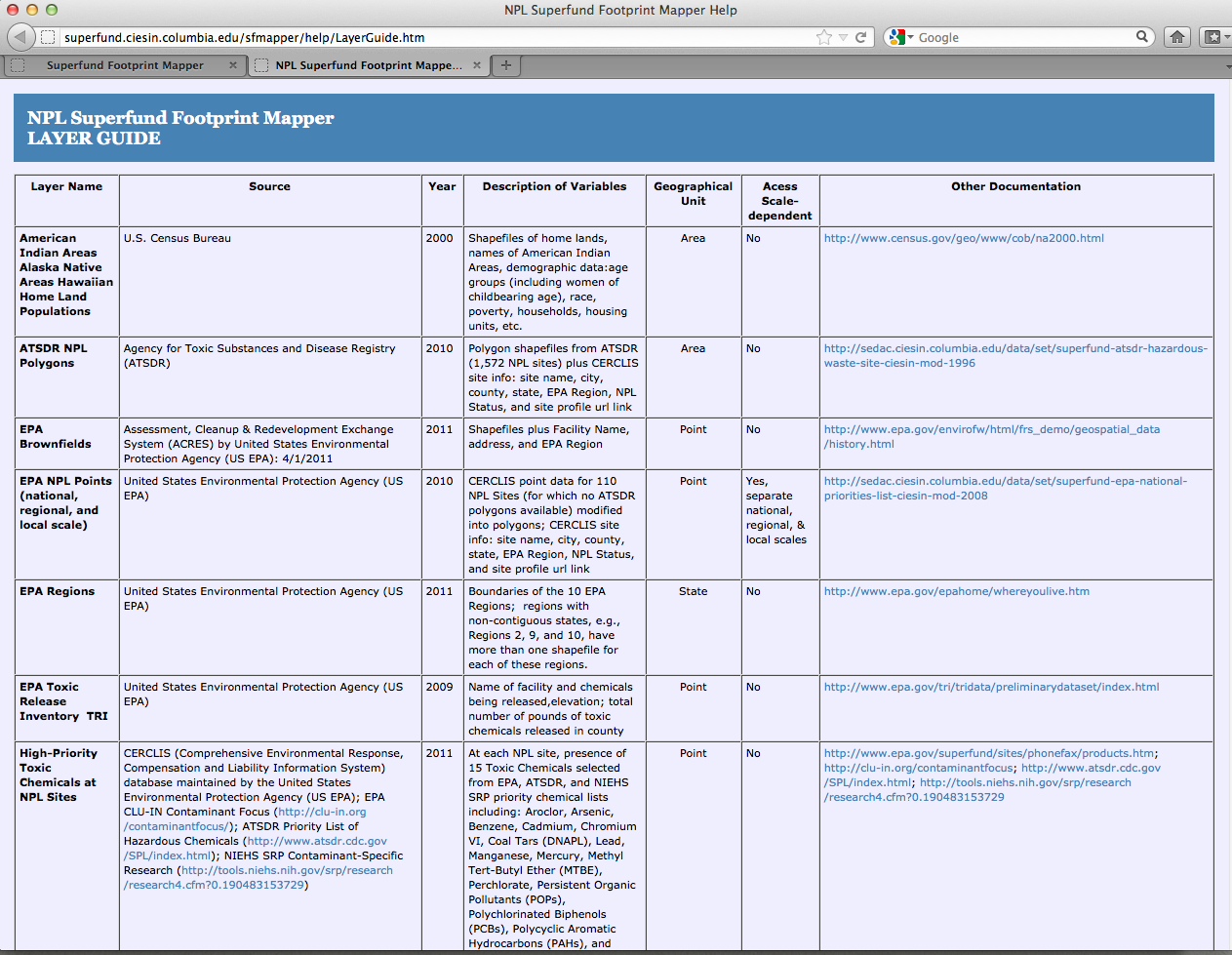 How to use the SF Footprint Mapper?
User guides and links to other resources

Legend embedded in Map Contents menu

Metadata available for each data layer

Multiple Tools for zooming

Pointer to identify features and detailed data

Save results

Print maps and data results

Possible to easily add new layers
Menu Options: Zoom to EPA Region
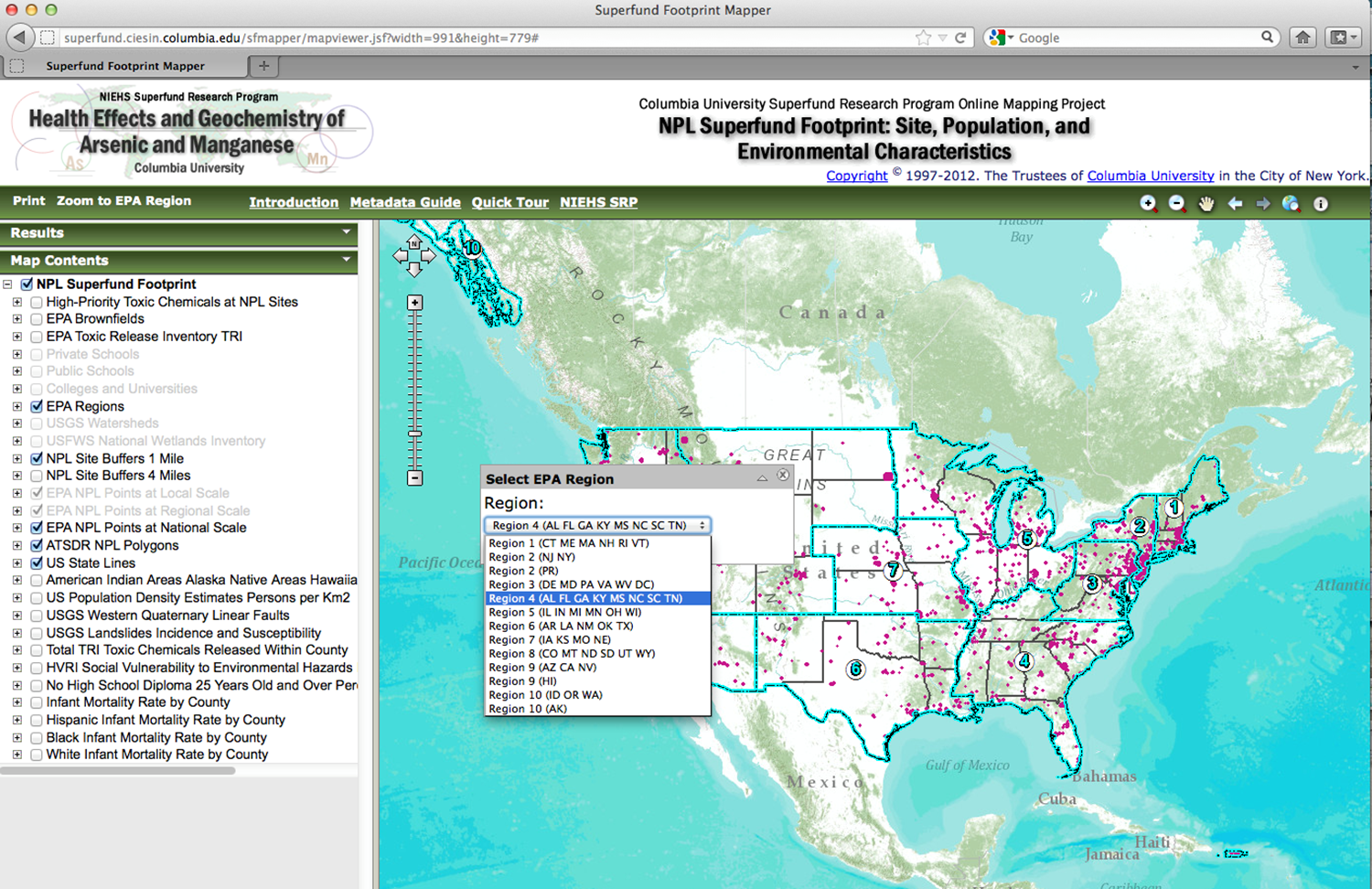 Zoom to EPA Region 6
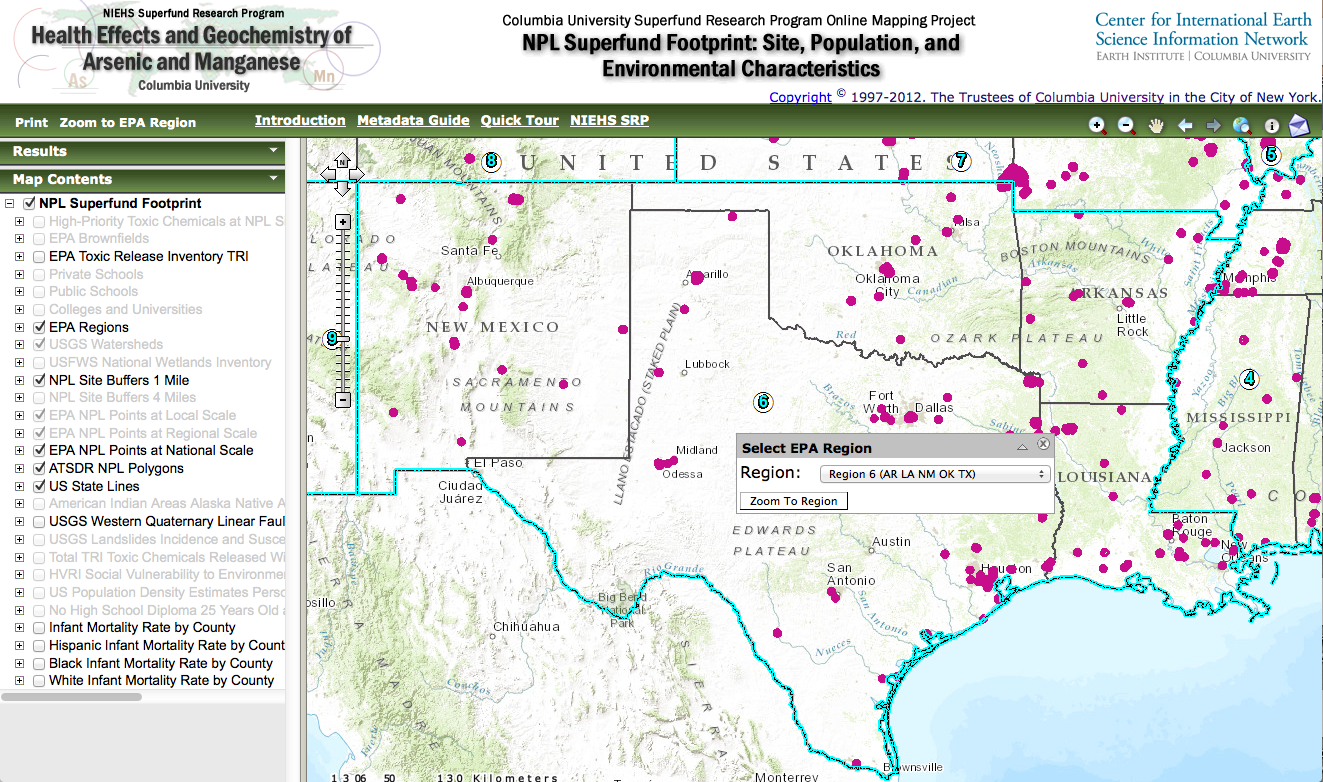 How to use the SF Footprint Mapper?
User guides and links to other resources

Legend embedded in Map Contents menu

Metadata available for each data layer

Multiple Tools for zooming

Pointer to identify features and detailed data

Maps and data results: save & print

Possible to easily add new layers
Zoom in & Identify:
Ringwood NJ Superfund Site
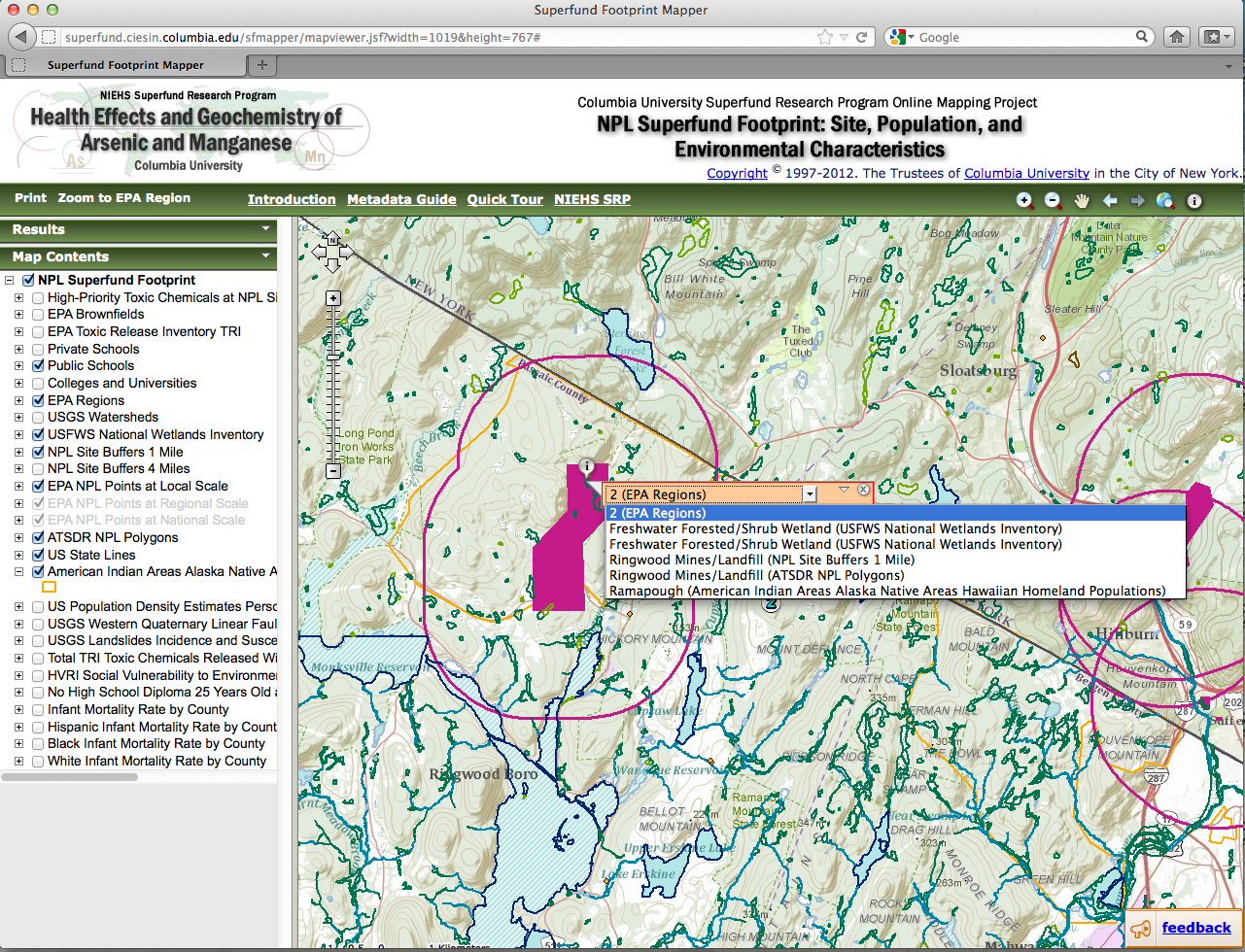 How to use the SF Footprint Mapper?
User guides and links to other resources

Legend embedded in Map Contents menu

Metadata available for each data layer

Multiple Tools for zooming

Pointer to identify features and detailed data

Save results

Print maps and data results

Possible to easily add new layers
Save Results: Ringwood NJ SF Site
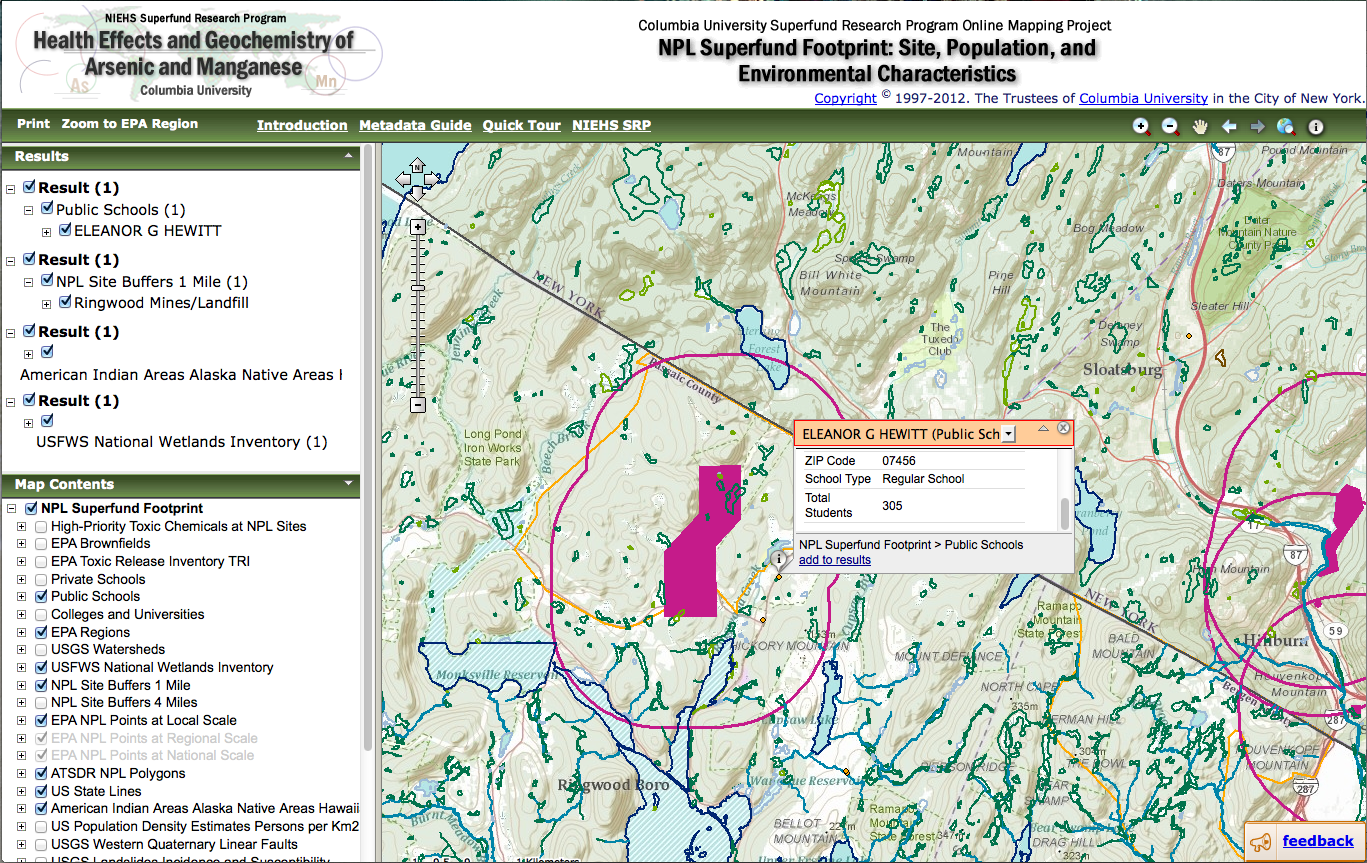 How to use the SF Footprint Mapper?
User guides and links to other resources

Legend embedded in Map Contents menu

Metadata available for each data layer

Multiple Tools for zooming

Pointer to identify features and detailed data

Save results

Print maps and data results

Possible to easily add new layers
Print: Map & Results
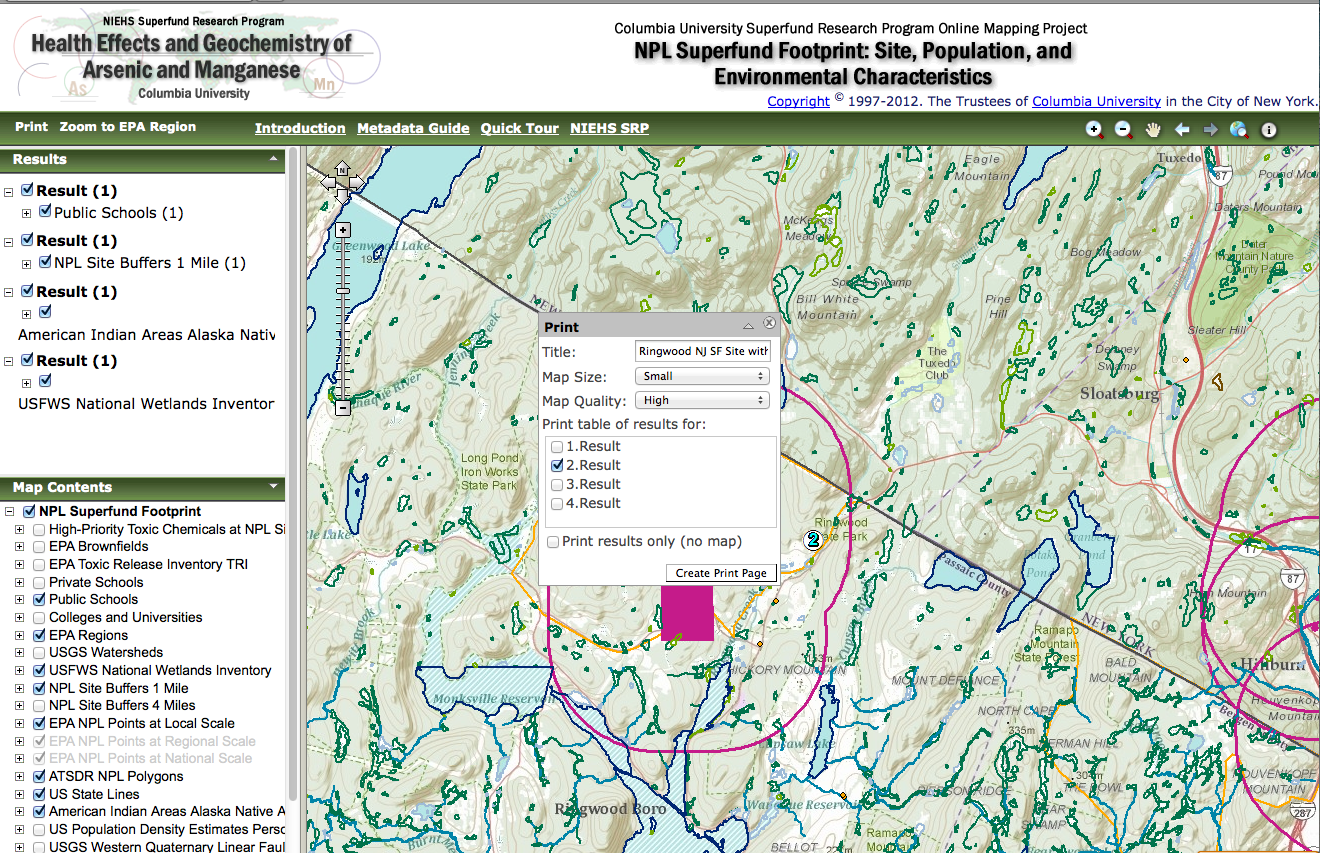 Print Map: Ringwood NJ SF Site with 1 Mile Buffer
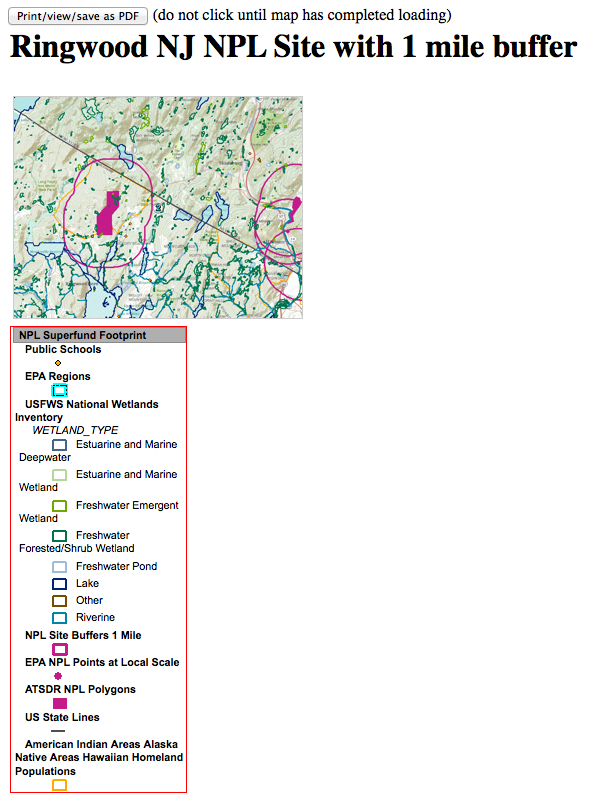 Print Results: Ringwood NJ SF Site with 1 Mile Buffer
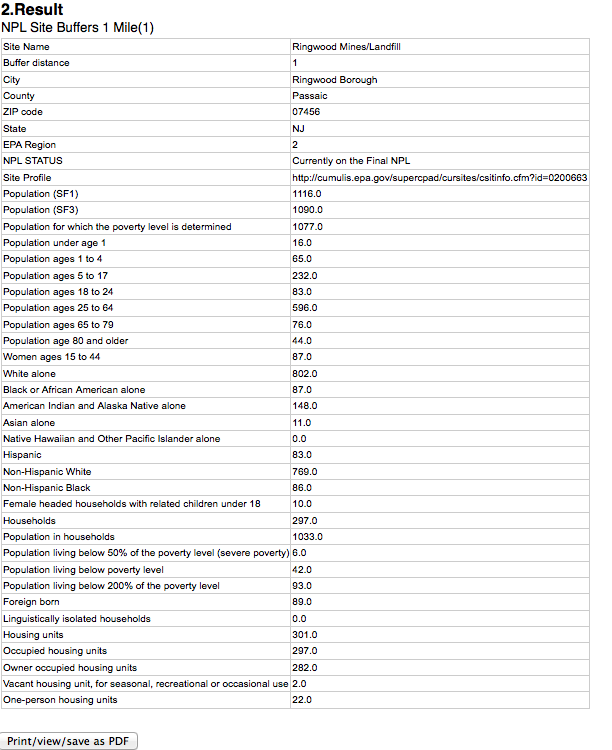 How to use the SF Footprint Mapper?
User guides and links to other resources

Legend embedded in Map Contents menu

Metadata available for each data layer

Multiple Tools for zooming

Pointer to identify features and detailed data

Save results

Print maps and data results

Possible to easily add new layers
Residents near Ringwood, NJ Superfund site
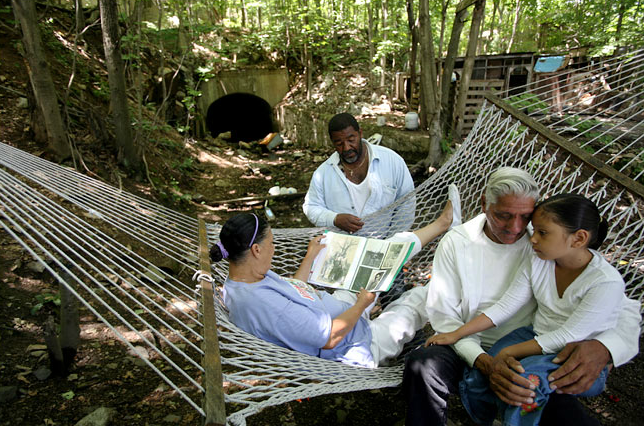 Photo credit: Sylwia Kapuscinski for NYT; Superfund365 www.superfund365.org/
Moving Forward
Create polygon shapefiles for remaining of NPL sites
Add health data (state, surveys, local) 
Zoom to state, county, or specific site
Compare multiple sites simultaneously
Query tools:
Which SF sites have arsenic in groundwater? 
In North Carolina, how many women of childbearing age live within a mile of a Superfund site?
How many students are there in Santa Clara County, CA who live within 4 miles of a Superfund site?
Basic spatial analysis techniques 
Links with other sources: documents, websites, videos, images and stories from SF sites
Migrate the Mapper from the ADF architecture to Javascript Application Programming Interface (API)
OR Integrate with Existing Mapping tools?
Who Maps Superfund Sites Across the US?
Environmental Protection Agency (EPA)My Environment (http://www.epa.gov/myenvironment/)EnviroMapper for EnvironfactsEnviroMapper (http://www.epa.gov/enviro/emef/)EJView (http://epamap14.epa.gov/ejmap/ejmap.aspx)EPA National Priorities List (NPL) Map http://www.epa.gov/superfund/sites/query/queryhtm/nplmapsb.htm
        EPA GeoPlatform will coordinate all geospatial activities, data, and applications…

Agency for Toxic Substances and Disease Registry (ATSDR)Environmental Health Maps (http://gis.cdc.gov/grasp/webmaps/main.html)

National Library of Medicine (NLM)TOXMAP: Environmental Health e-Maps (http://toxmap.nlm.nih.gov)

US Geological Survey (USGS)
        National Atlas (http://www.nationalatlas.gov/) 

Environmental Defense
        Scorecard  (http://www.scorecard.org/env-releases/land/community.tcl)

Columbia University NIEHS Superfund Research Program (SRP)
        NPL Superfund Footprint: Site, Population, and Environmental Characteristics Mapper                         	http://superfund.ciesin.columbia.edu/sfmapper)
Quick Comparison ofExisting Mapping for NPL sitesFor example, finding Agriculture Street LandfillNew Orleans, LA
EPA
My Maps for MyEnvironment
EnviroMapper for Envirofacts
EJView
National Priorities List (NPL) Map Search
ATSDR
Environmental Health WebMaps
Public Health Assessments & Health Consultations Map
NLM
ToxMap
USGS
National Atlas 
Environmental Defense
ScoreCard
Columbia University NIEHS Superfund Research Program
NPL Superfund Footprint:Site, Population, and Environmental Characteristics Mapper
EPA My Maps for MyEnvironmentIncludes 2 SF SitesNot Agriculture Street Landfillhttp://www.epa.gov/myenvironment/
EPA EnviroMapper for EnvirofactsAgriculture Street Landfillhttp://www.epa.gov/emefdata/em4ef.home
EPA EnviroMapperAgriculture Street Landfill With Variable Size Buffers
EPA EnviroMapper:School Names, No Addresses or Number of Students
EPA EJViewAgriculture Street Landfill with Multiple Layershttp://epamap14.epa.gov/ejmap/ejmap.aspx
EPA National Priorities List (NPL) Map SearchOption of Using Bing, Google or HERE Mapshttp://www.epa.gov/superfund/sites/query/queryhtm/nplmapsb.htm
EPA National Priorities List (NPL) Map SearchAgriculture Street Landfill, New Orleans, Louisianawith NPL Site information
ATSDR Environmental Health WebMapsSearch Queryhttp://gis.cdc.gov/grasp/webmaps/main.html
ATSDR Environmental Health WebMapsNPL Sites in New Orleans, LA – not found
ATSDRPublic Health Assessments & Health ConsultationsAgriculture Street Landfillhttp://www.atsdr.cdc.gov/hac/pha/HCPHA.asp?State=LA
ATSDR Health Consultation Map HURRICANE RESPONSE SAMPLING ASSESSMENT FOR THEAGRICULTURE STREET LANDFILL http://www.atsdr.cdc.gov/HAC/pha/AgricultureStreetLandfill/AgricultureStLandfill-NewOrleansHC082906.pdf
National Library of Medicine TOXMAPAgriculture Street Landfill with Demographic and Health Datahttp://toxmap.nlm.nih.gov
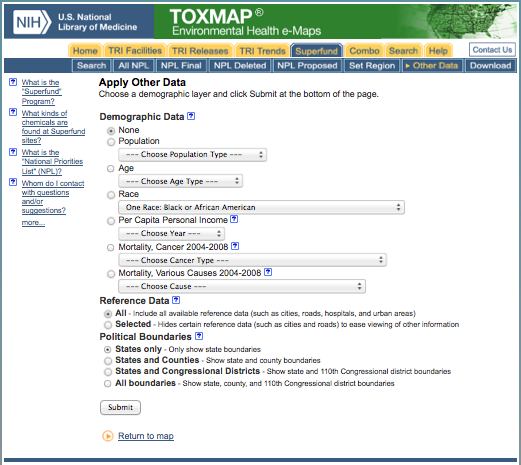 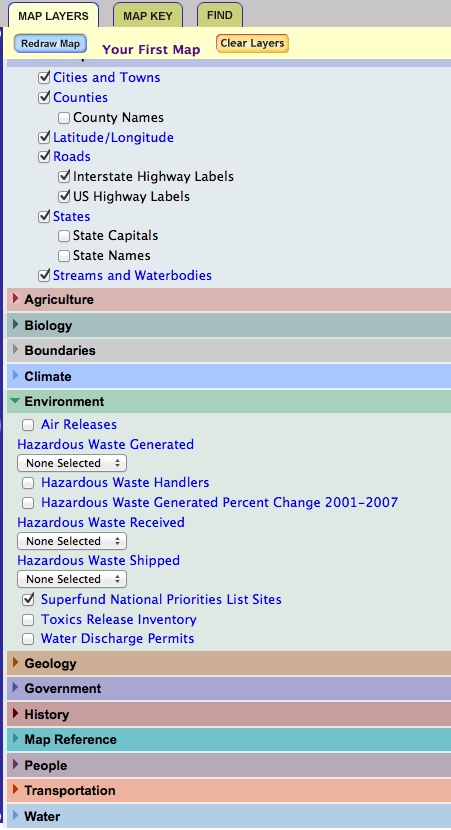 USGS National AtlasAgriculture Street Landfill withMultiple Thematic Layershttp://nationalatlas.gov/mapmaker
Agriculture Street Landfill
Environmental DefenseScoreCard: The Pollution Information SiteAgriculture Street Landfill Site Informationhttp://scorecard.goodguide.com
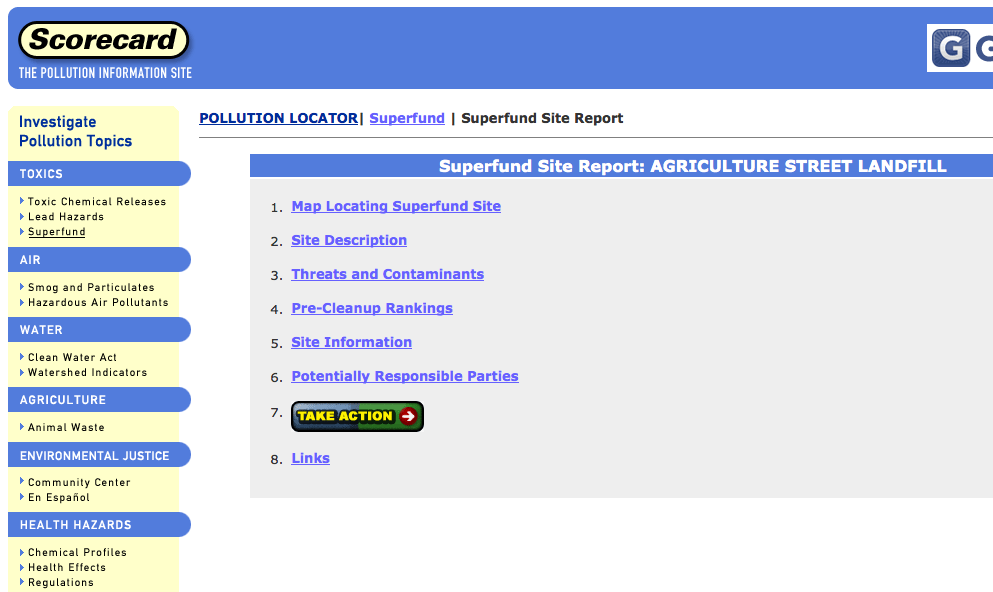 Columbia Superfund Research ProgramNPL Superfund Footprint MapperZooms to EPA Region 6
Columbia Superfund Research ProgramNPL Superfund Footprint MapperThen Zoom in to New Orleans, LA
Columbia Superfund Research ProgramNPL Superfund Footprint MapperVulnerable Populations near Agriculture Street Landfill
We all must work together to support the Superfund Program Goals:
Prioritize Clean-ups, Protect Human Health, and Provide for Citizen Participation

Please let us know your ideas for GIS collaborations
Thank you!
Acknowledgements
Funding for this project is from the NIEHS Superfund Research Program as a supplemental grant to the Columbia University SRP (NIEHS 3 P42 ES010349-10).
Superfund Footprint Mapper Development TeamColumbia SRP Research Translation Core, CIESIN:Meredith Golden, RTC Co-PI & Project ManagerTricia Chai-Onn, Geographic Information SpecialistKytt MacManus, Geographic Information SpecialistGregory Yetman,  (now with Esri Canada)James Carcone, Senior Analyst Programmer
Annie Gerard,  Media Designer
Special Thanks for Support and Data
ATSDR GRASP: Andrew Dent
EPA OSRT: Brette Beasley and Randy Hippen
NIEHS SRP: Bill Suk, Beth Anderson, Danielle Carlin, Mary GantMDB, Inc: Larry Read, Rebecca Wilson, and Maureen Avarkian
Numerous Beta Testers
Columbia Superfund Research Programhttp://superfund.ciesin.columbia.edu NPL Superfund Footprint Mapper
http://superfund.ciesin.columbia.edu/sfmapper
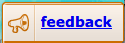 Your                                is welcome!